Location Privacy Protection for Smartphone Users
Kassem Fawaz and Kang G. Shin
Computer Science & Engineering
The University of Michigan
Location-aware Apps
Location-aware mobile devices
iPhone 6, Galaxy S5 …
Location-Based Services
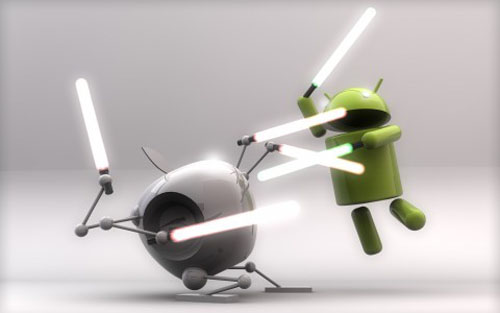 All Adults
74% of smartphone users utilize location-based services
Cell phone owners (90%)
Smartphone owners (58%)
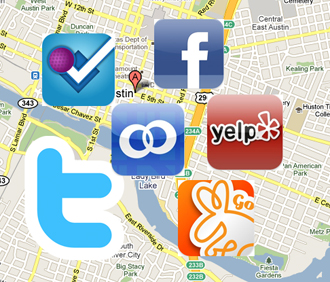 2
http://www.popsugar.com/tech/Which-Location-Based-Service-Do-You-Like-Best-7829817
Pew Research, 2014
[Speaker Notes: Pew research: http://www.pewinternet.org/fact-sheets/mobile-technology-fact-sheet/]
Location Privacy
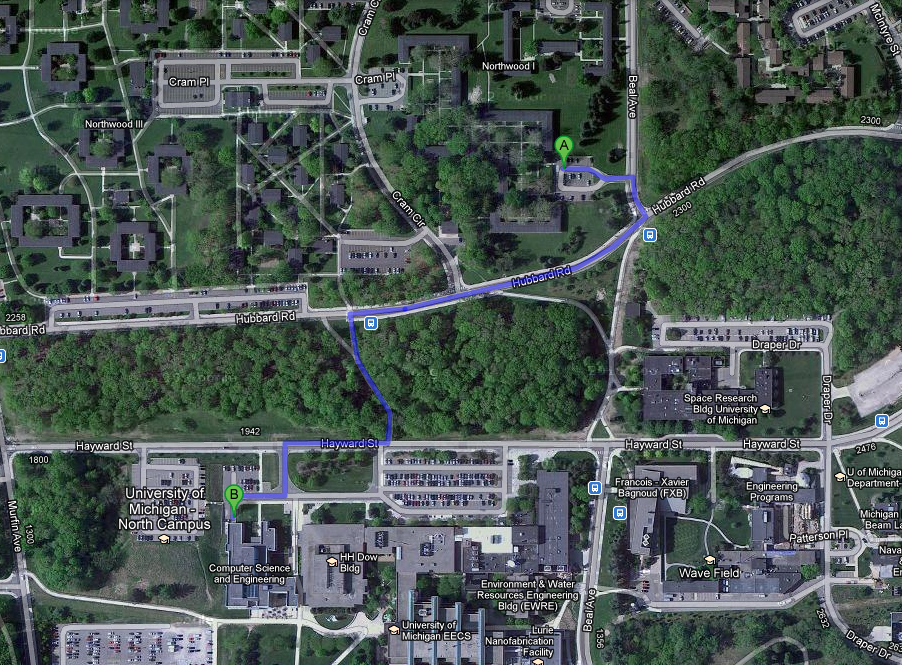 User tracking:
Track user in real time

User profiling:
Infer user characteristics
Occupation (CS grad. Student)

User identification:
Infer user identity
Home: NW1
Work: CSE
t1, l1
home
t2, l2
t3, l3
t4, l4
work
t5, l5
North Campus, Ann Arbor, MI
3
Location Privacy
Mobile users are more aware of this risk
Concerned about location access
Need more location access control
Location aware apps pose privacy threats
Feed apps inaccurate location
Teen app users turned off location tracking feature
4
Existing Systems
More than a decade of research
Shortcomings of existing proposals:
Practicality:
Have not been implemented with real-world apps
Effectiveness:
Focus on tracking while ignoring profiling threat
Efficiency:
Do not balance between privacy and QoS
5
Our Solution
LP-Guardian:
A novel location privacy protection mechanism for Android

Practical:
Operates solely on the mobile device and is app-compatible

Effective:
Provides a theoretical location-privacy guarantee

Efficient: 
Provides only the needed level of protection
6
Threat Model
What’s in?
Honest-but-curious adversaries
Parties with access to location traces
Service providers or Advertisement and Analytics (A&A) agencies
Access location only through apps
Can link location updates of the same user

What’s out?
Navigation apps
Operating systems and cellular operators
Users have no choice but to trust them
Security issues
7
Overview of LP-Guardian
8
Identification Threat
App session maps to a place the user visited
Because app usage is sporadic
Short sessions (less time spent at a place)

Model app as a histogram
Map place to number of visits
92 visits
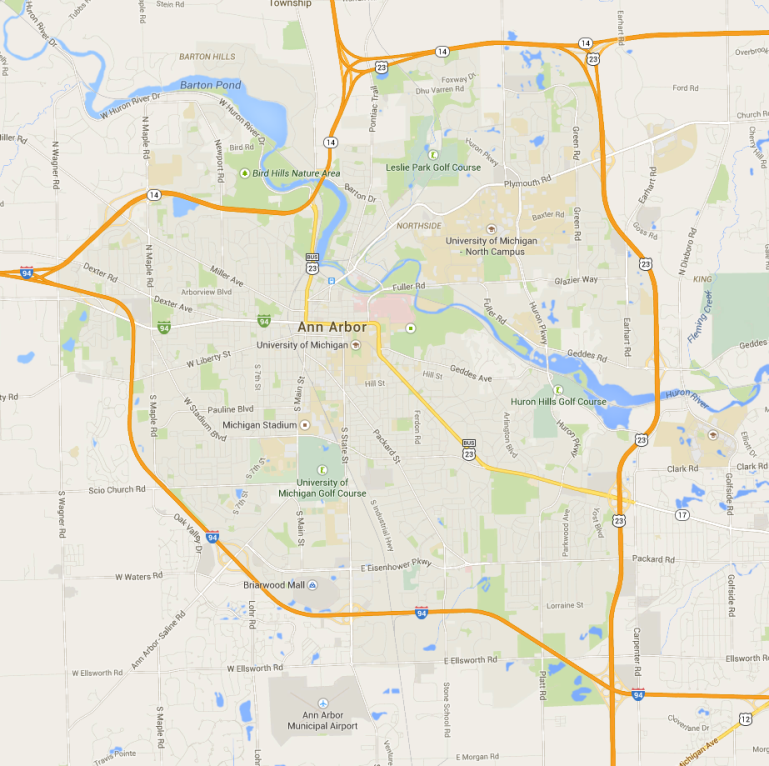 50 visits
92 visits
40 visits
25 visits
9
Identification Threat
Background information model



Adversary’s objective:
Map an app’s histogram to a source profile
Utilize the observation probability: 
Can be given by a multinomial distribution
papp,x = P(happ|x)  =
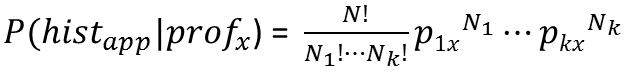 10
Indistinguishability Criterion
11
Profiling Metric
12
Indistinguishability Mechanism
13
Profiling Protection
User is the best judge of the place sensitivity
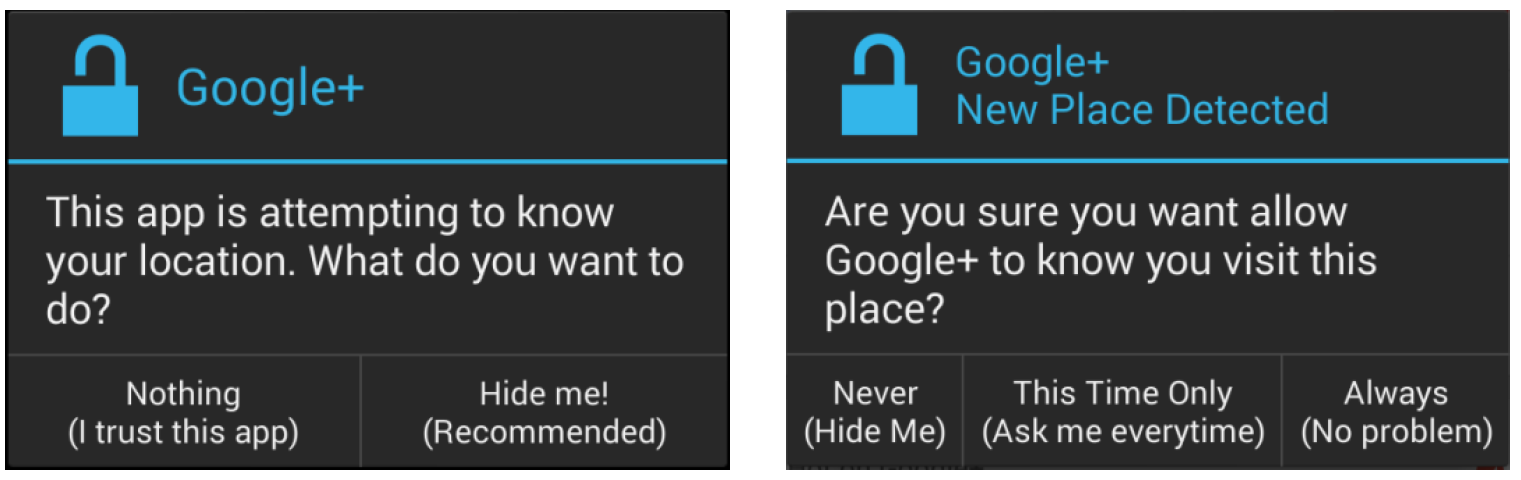 Apply  Laplacian noise to  the location to  hide exact location but keep inexact whereabouts
14
Synthetic Route Generation
For apps interested in distance traveled
E.g., sports tracking apps (Endomondo, Runkeeper)
Distort path but keep distance/speed intact
Actual Path
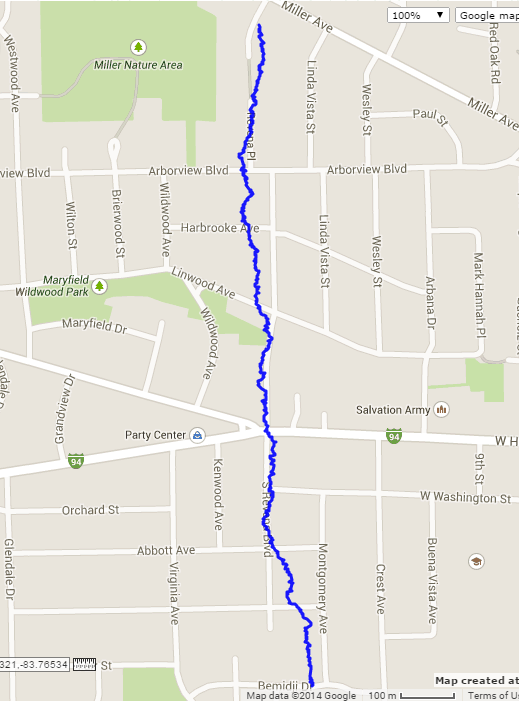 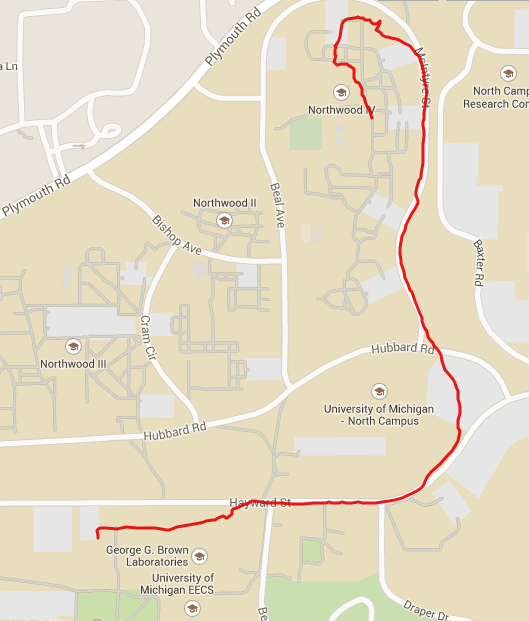 l’2 after d(l1,l2)
New session
l2 after d(l1,l2)
Reported Path
Random location
15
Implementation
Rely on a platform-level instrumentation
Instrument the location object
Communicate with LP-Guardian through binder
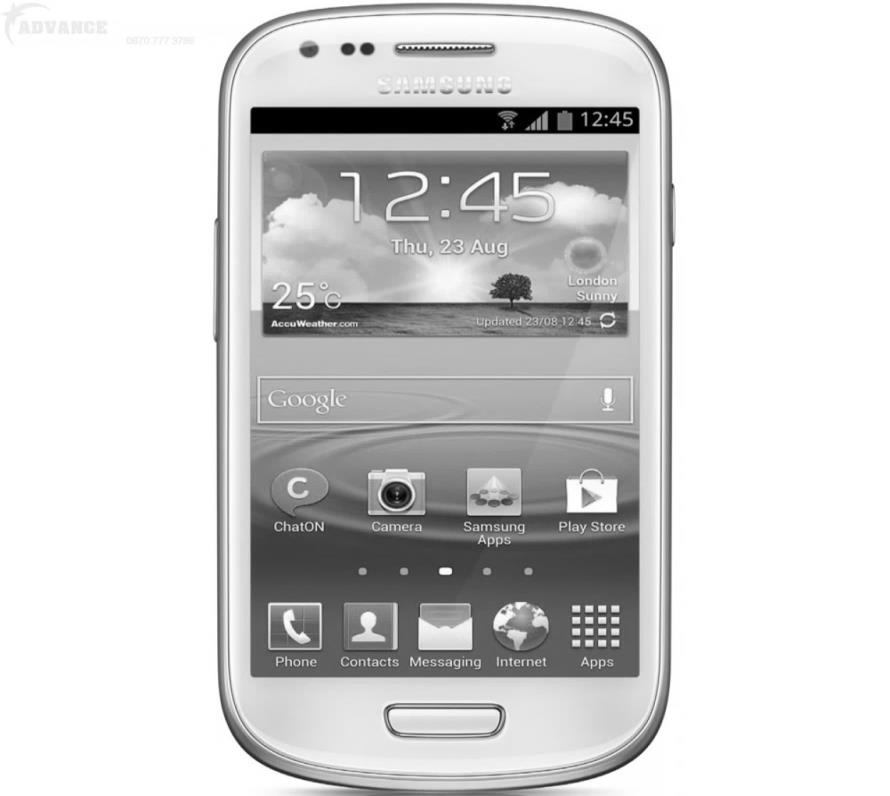 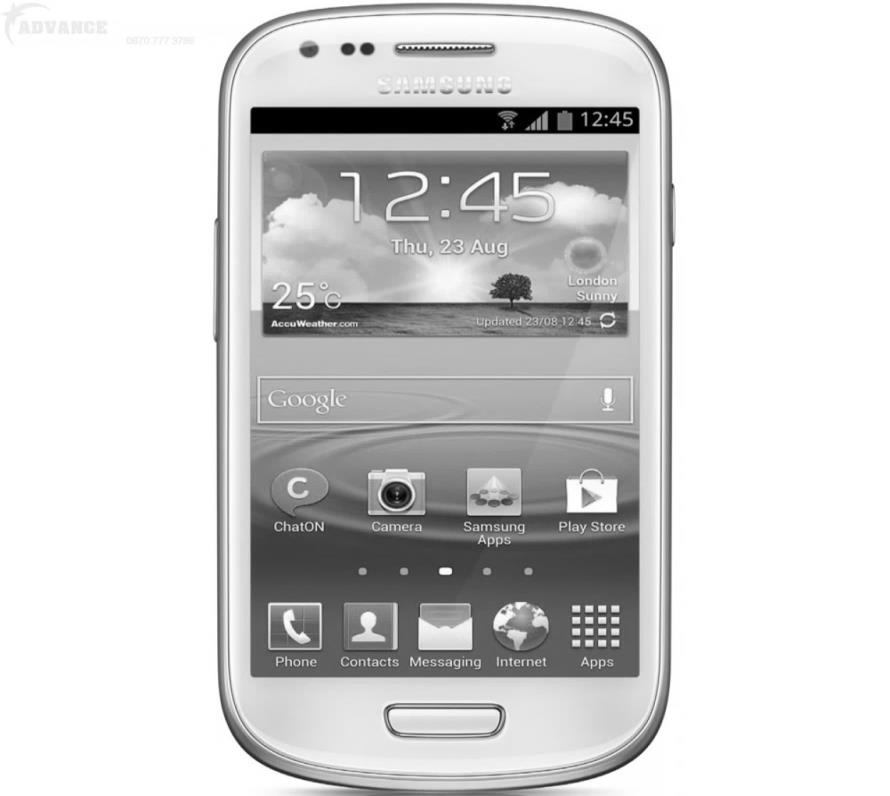 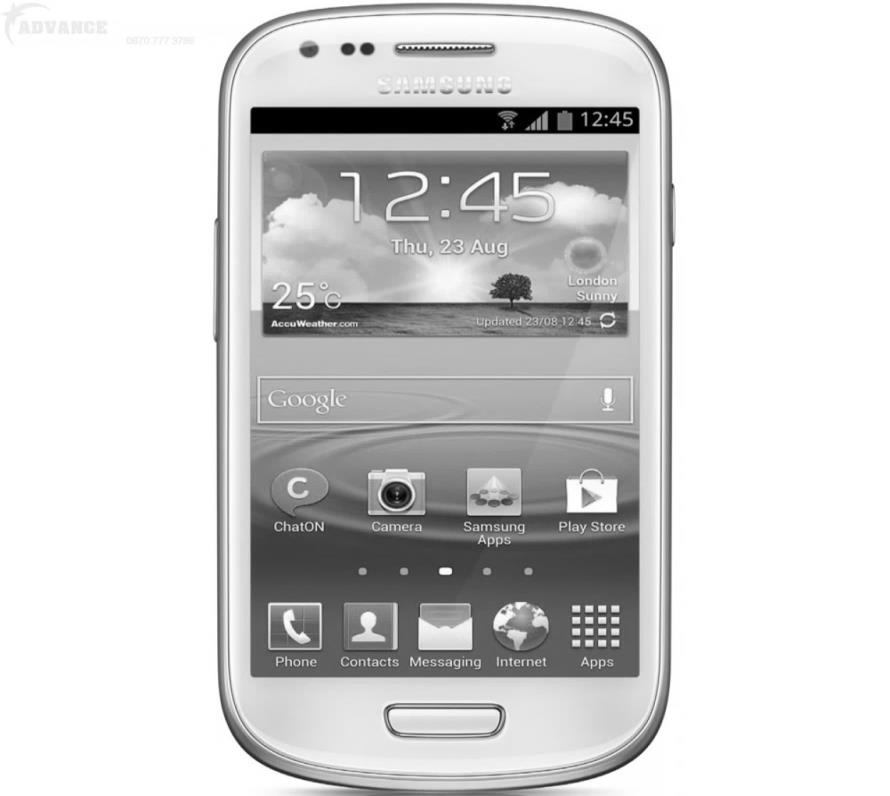 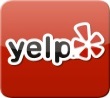 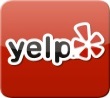 LP-Guardian
User level
User level
User level
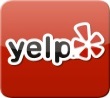 Location updates
4
2
3
New location
New location
Location updates
1
1
OS level
OS level
OS level
GMS
GMS
LMS
LMS
GMS
LMS
16
Evaluation
Privacy  
Tracking 
Identification
Performance 
Measure effect on energy and real-time operation
Devices: Galaxy Nexus, Galaxy S3, and Galaxy S4
Running CM 10.2.1 based on Android 4.3.1
User study
Users’ perception on loss of QoS
17
Privacy Evaluation
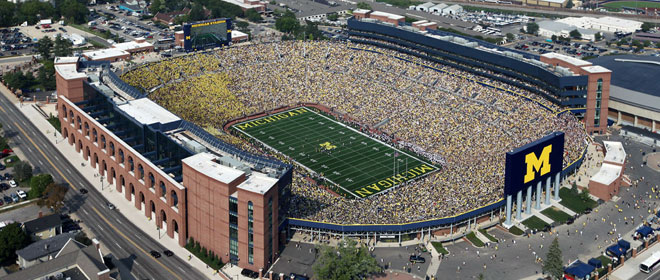 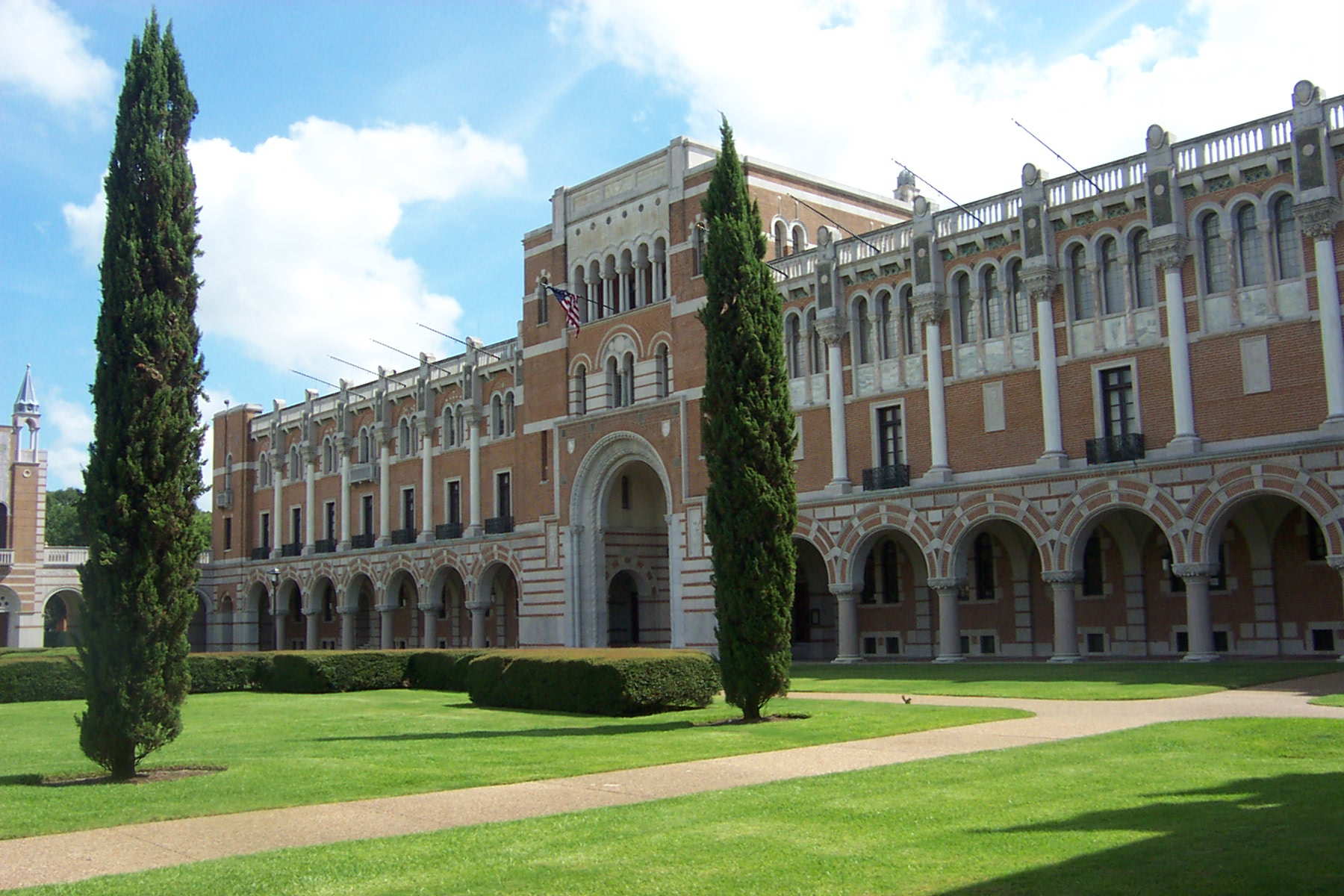 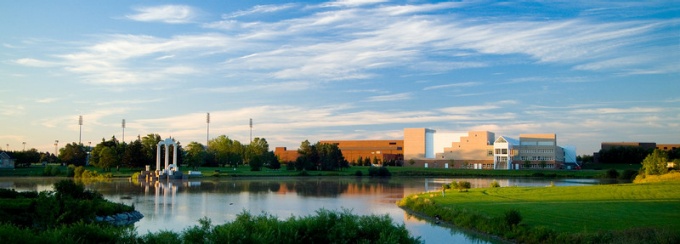 Dataset-based evaluation
List of app sessions:

Every data point: user-app combination
Three datasets:
com.whatsapp,1395247179636,America/New_York,75,placeID:1,placeID:1
18
Privacy Evaluation
Pmin= 0.05: relaxed scenario
Pmin = 0.0005: constrained scenario
QoS: percentage of sessions where LP-Guardian releases actual location
19
Privacy Evaluation
Tracking threat: time tracked per day
90% of time, user is tracked less than 10 minutes a day
20
Performance Evaluation
Delay Overhead
Battery Life
Only incurred once every 750ms
Time for 85% battery depletion
Location load: 1 request every 5s
21
User Study
Recruited 180 participants from Amazon Mechanical Turk
Studied perception of loss of QoS
From home and work
For different apps:
22
User Study
Are you comfortable with an inaccurate service while either at home or work?
Receiving PoIs that are not close
Geotag is a city instead of actual location
Share city instead of actual location
23
User Study
Would the service provided be any different if an inaccurate location is to be shared?
Care about actual path more than distance
Gaming Experience is different
Weather information is different within a city
24
Conclusion
Presented LP-Guardian that is:
Practical:
Implemented on Android 4.3 and compatible with Android apps
Effective:
Protects against the tracking, profiling, and identification threats
Efficient:
Loss in app functionality is tolerable 

In future we will:
Explore deployment issues
Push all logic to the user level
25